Learning intention: To make tally charts.
You will need a pencil and some paper to write answers down.
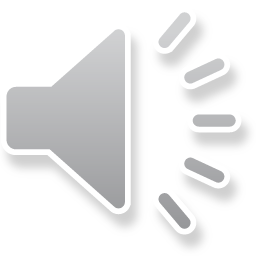 Tally charts are used to collect data or information quickly. 
Each mark represents a number.
What does each tally represent?
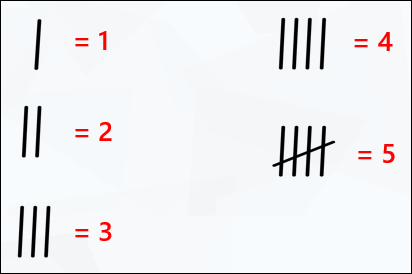 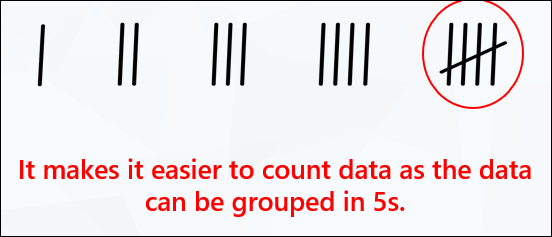 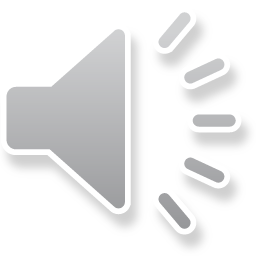 What does this tally represent?
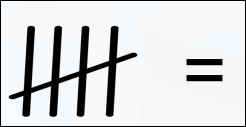 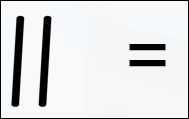 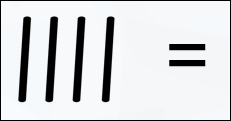 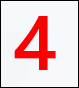 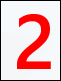 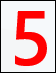 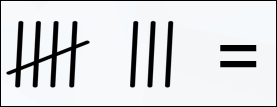 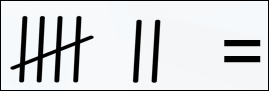 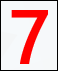 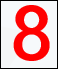 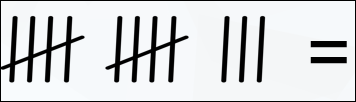 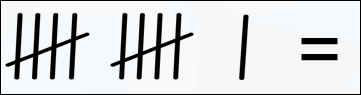 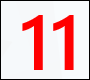 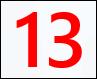 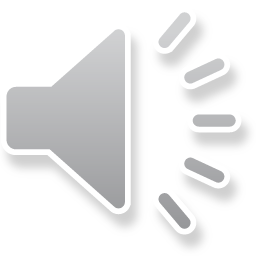 Complete the tally chart
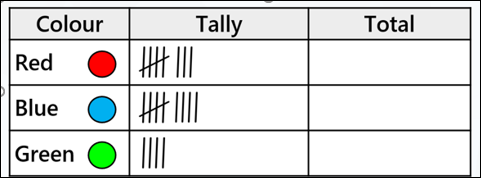 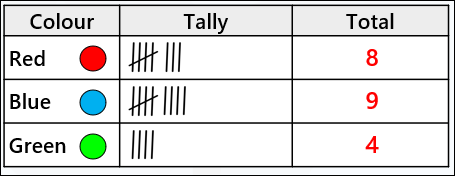 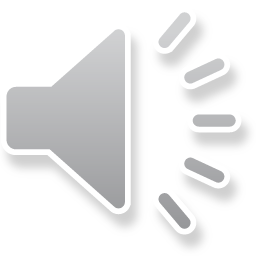 Complete the tally chart
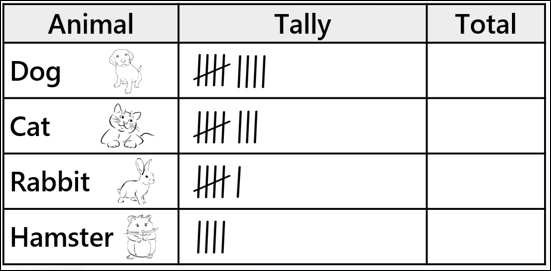 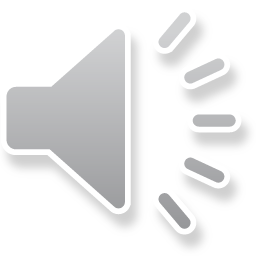 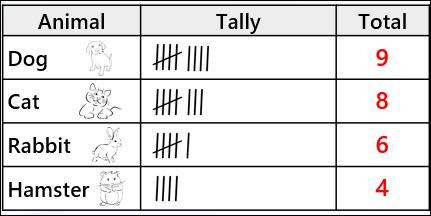 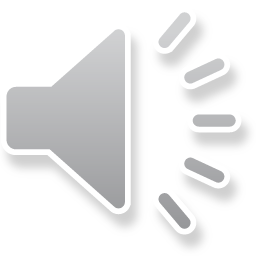 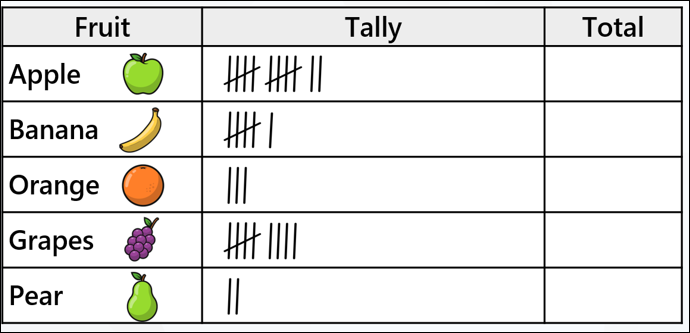 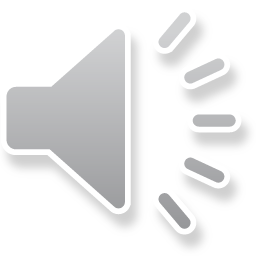 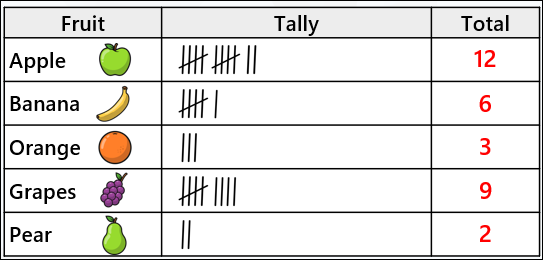 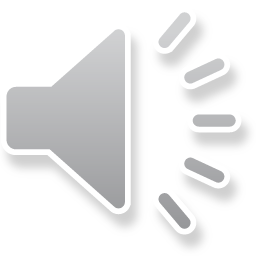 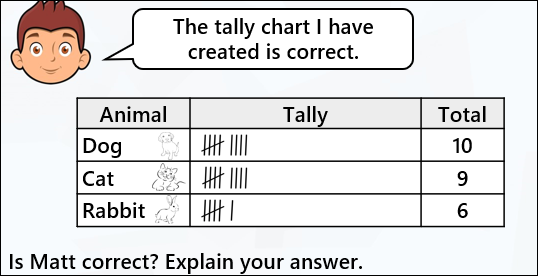 Matt is wrong because the dog total should be 9.
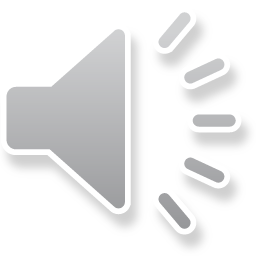